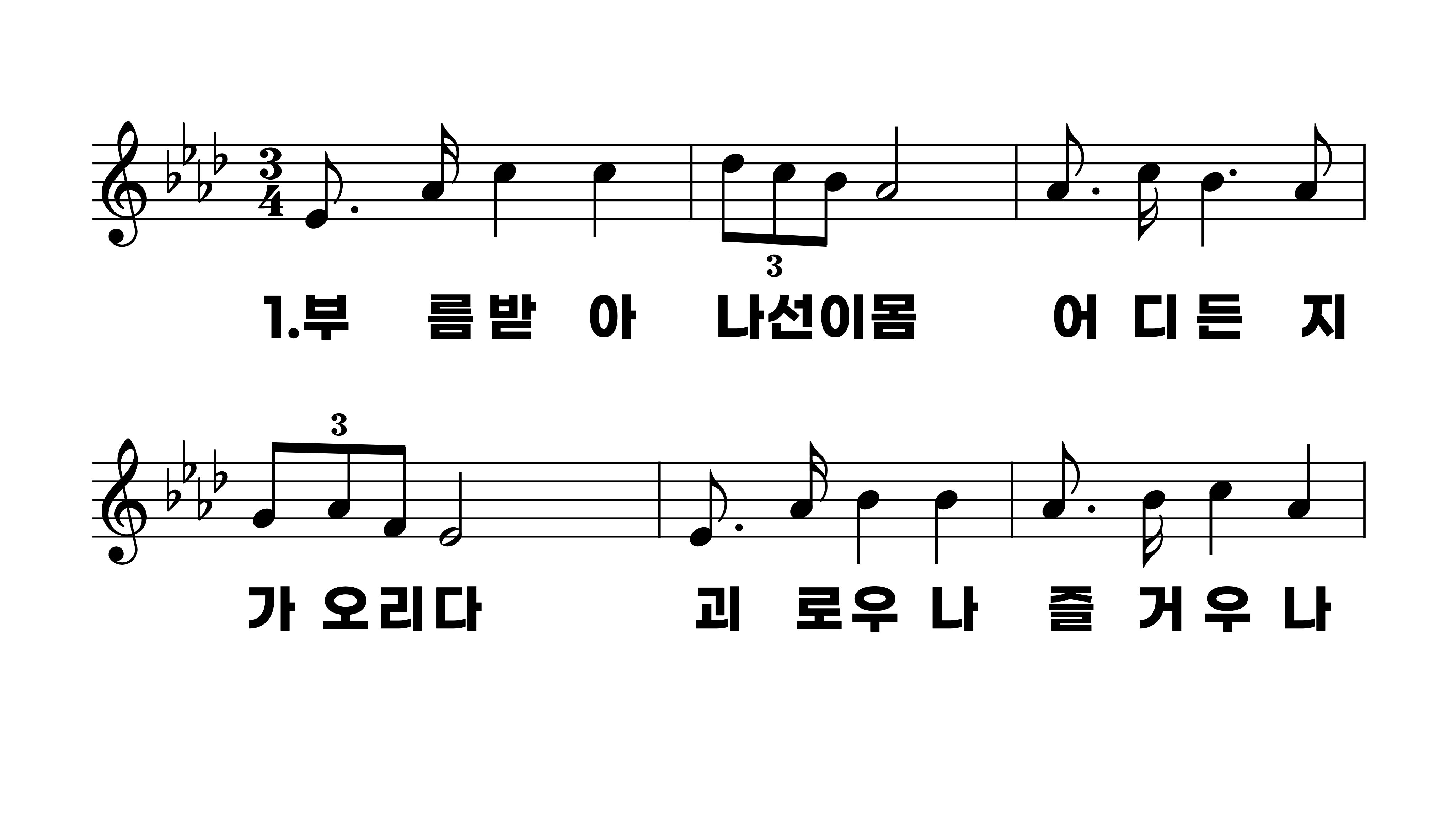 323장 부름 받아 나선 이 몸
1.부름받아나
2.아골골짝빈
3.존귀영광모
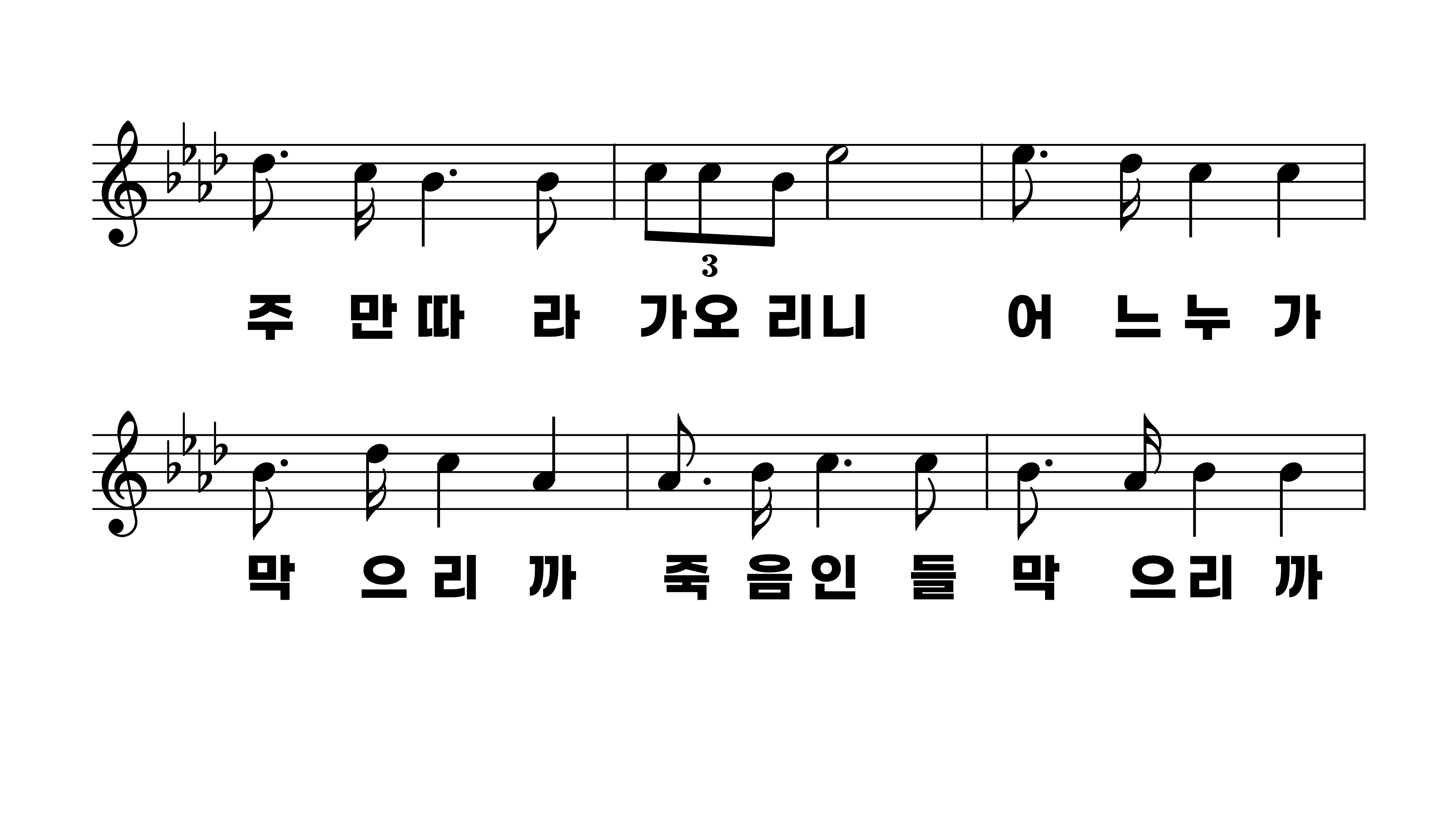 323장 부름 받아 나선 이 몸
1.부름받아나
2.아골골짝빈
3.존귀영광모
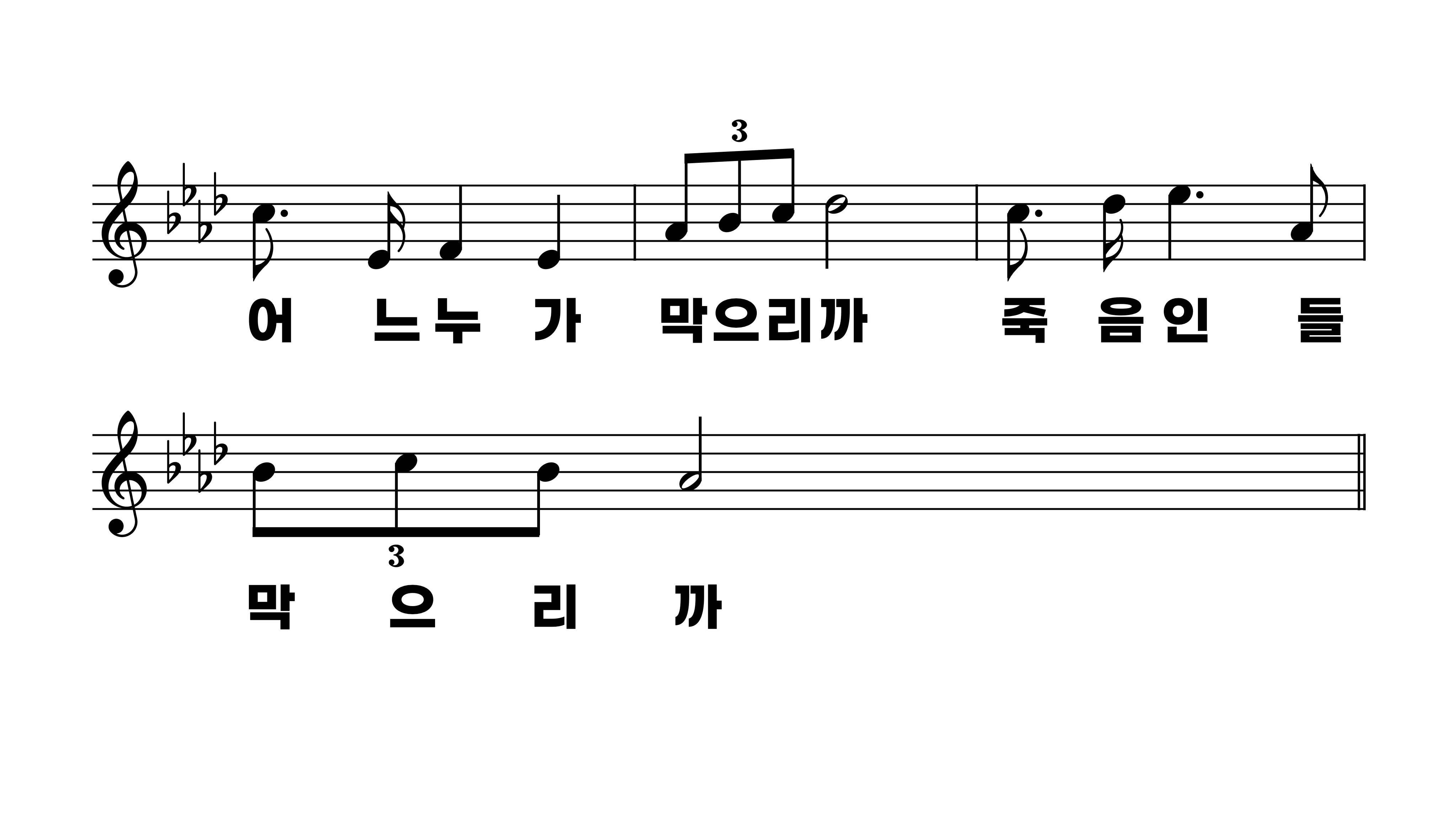 323장 부름 받아 나선 이 몸
1.부름받아나
2.아골골짝빈
3.존귀영광모
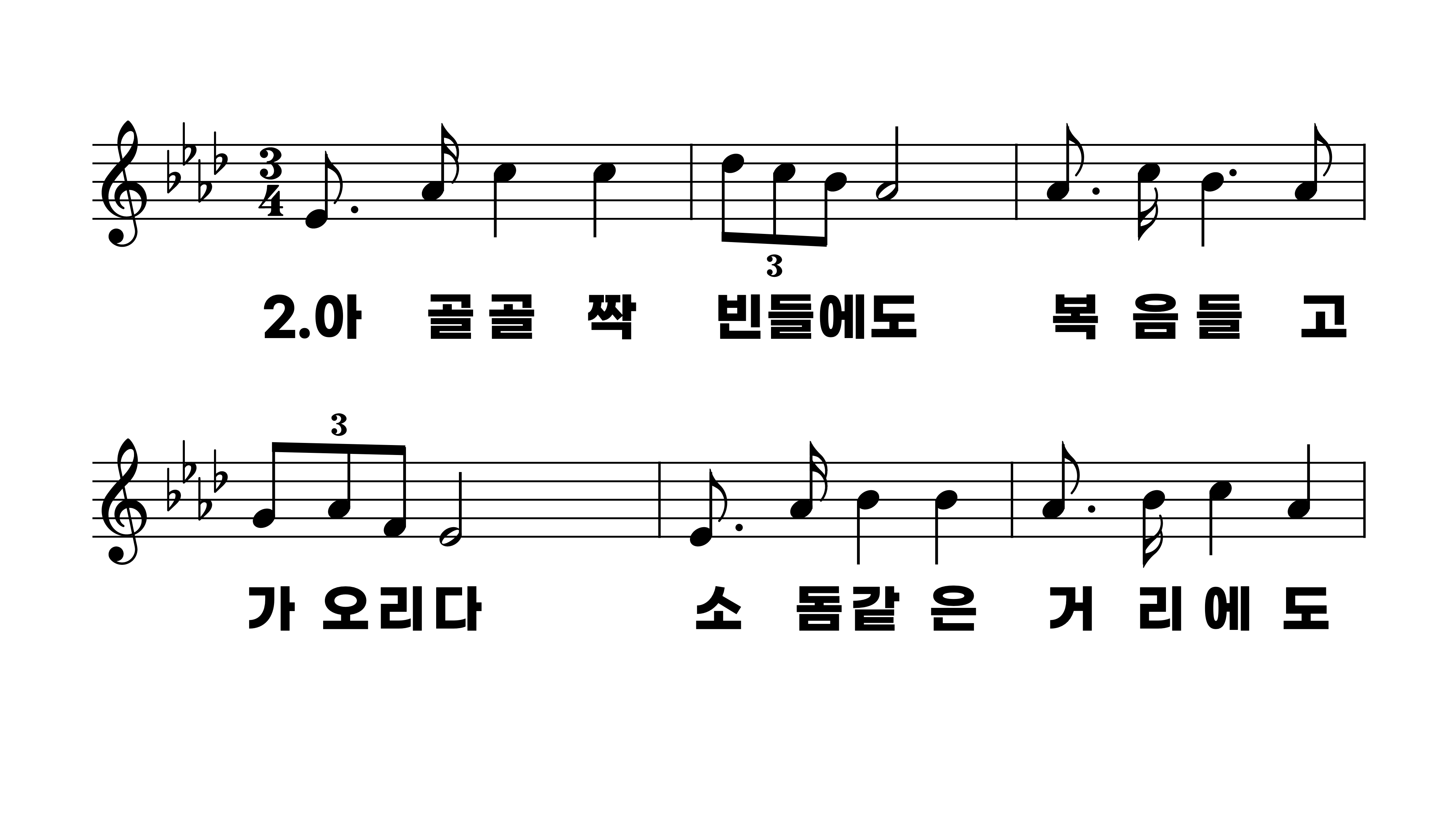 323장 부름 받아 나선 이 몸
1.부름받아나
2.아골골짝빈
3.존귀영광모
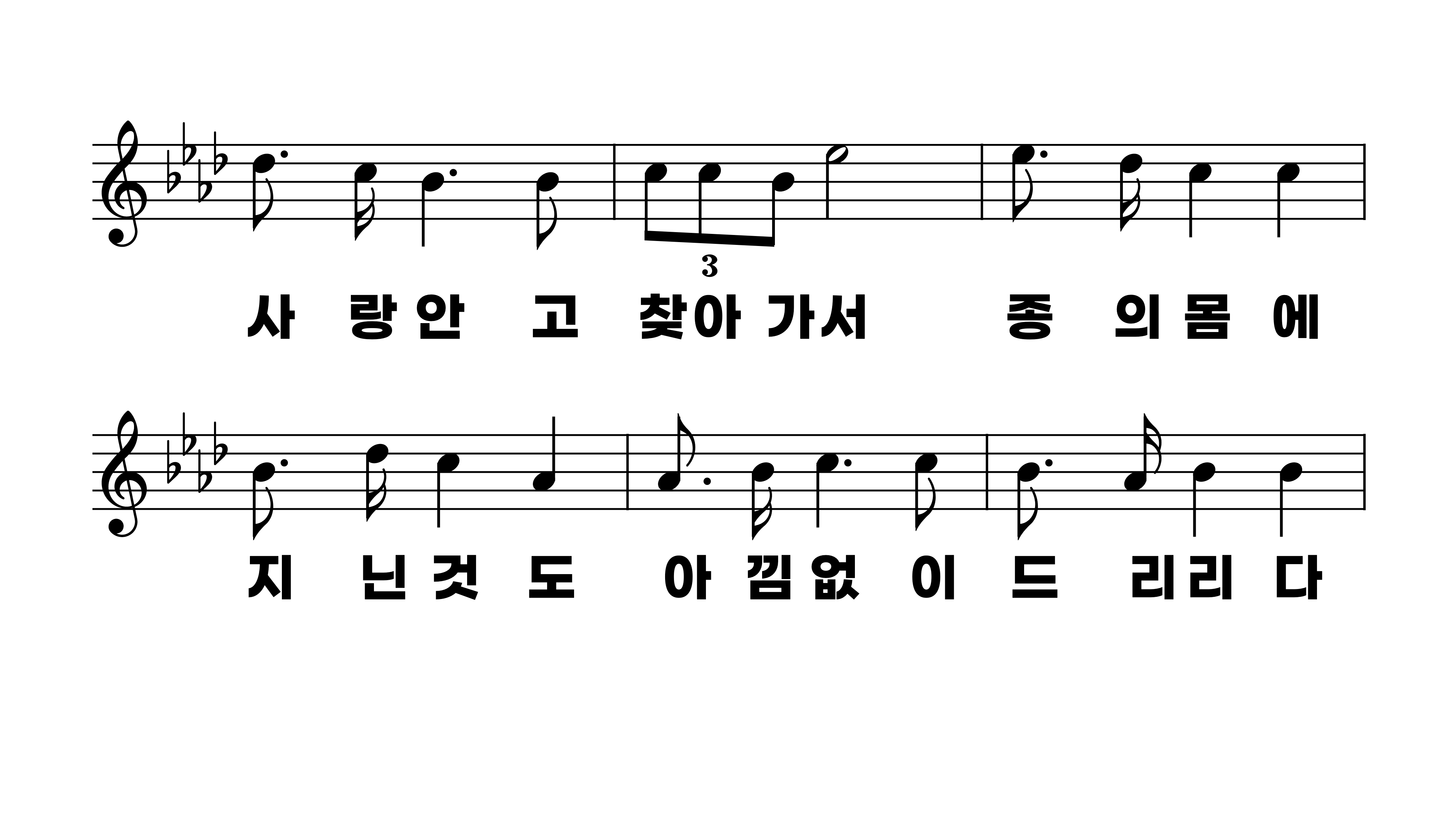 323장 부름 받아 나선 이 몸
1.부름받아나
2.아골골짝빈
3.존귀영광모
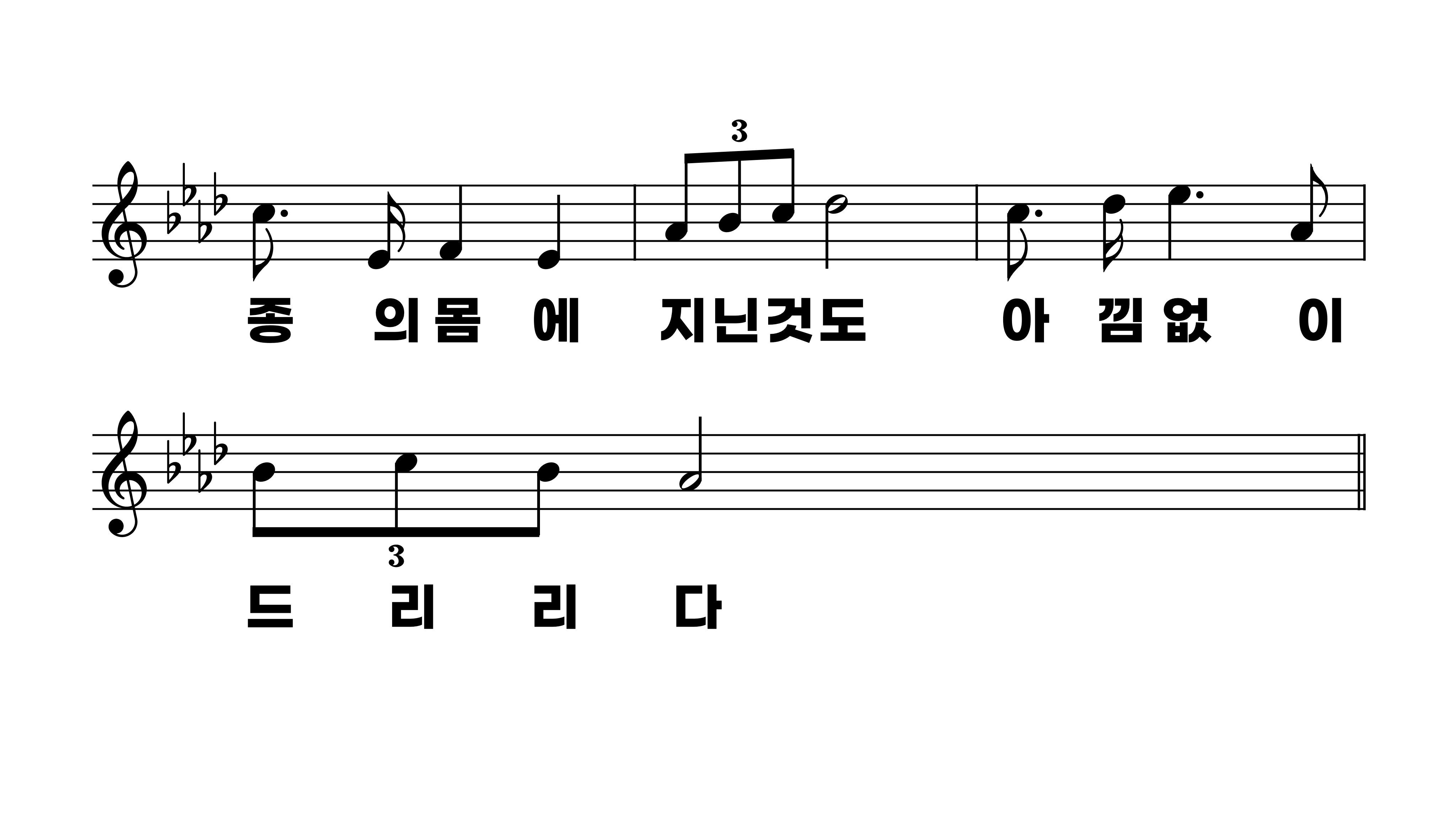 323장 부름 받아 나선 이 몸
1.부름받아나
2.아골골짝빈
3.존귀영광모
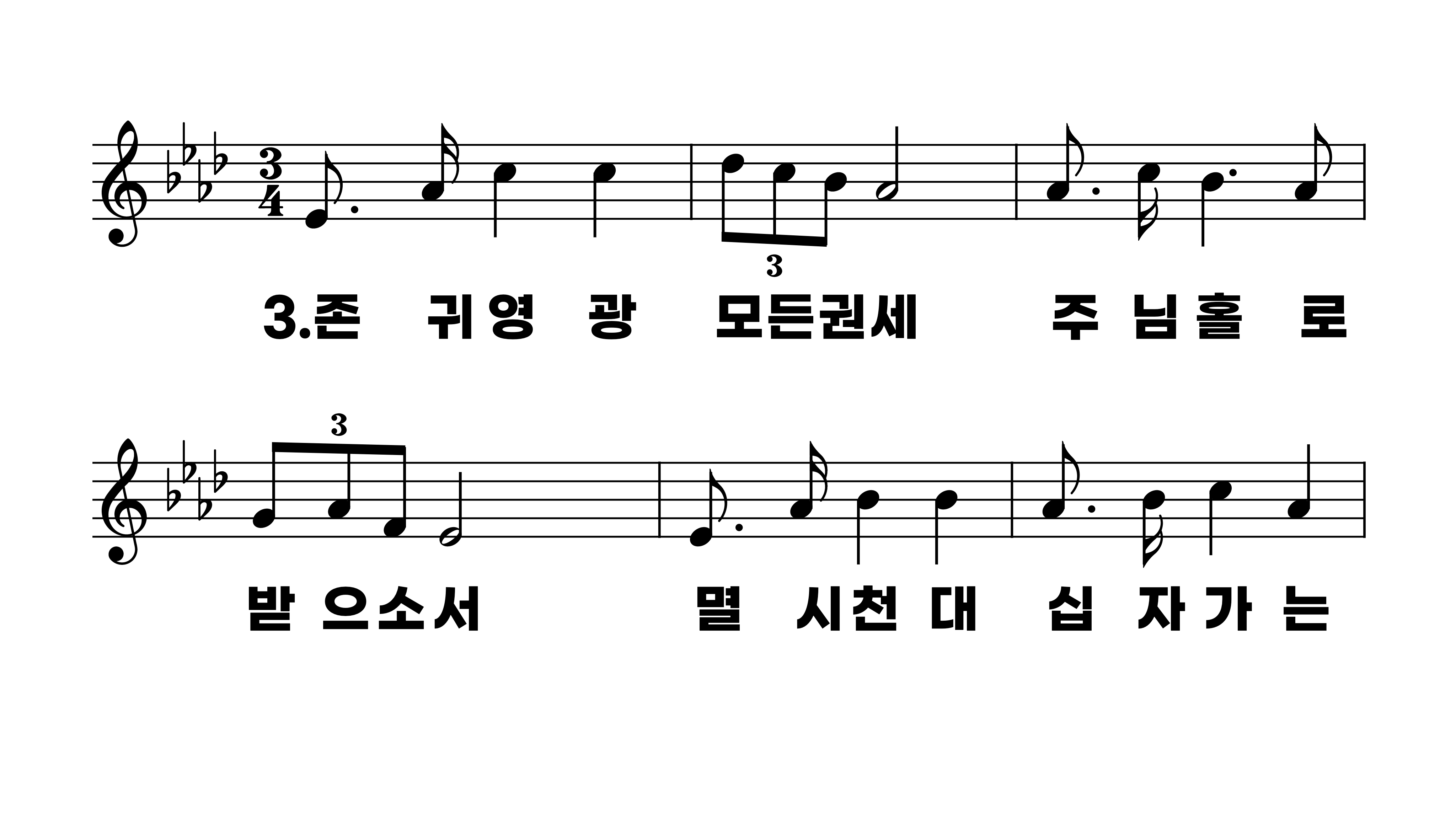 323장 부름 받아 나선 이 몸
1.부름받아나
2.아골골짝빈
3.존귀영광모
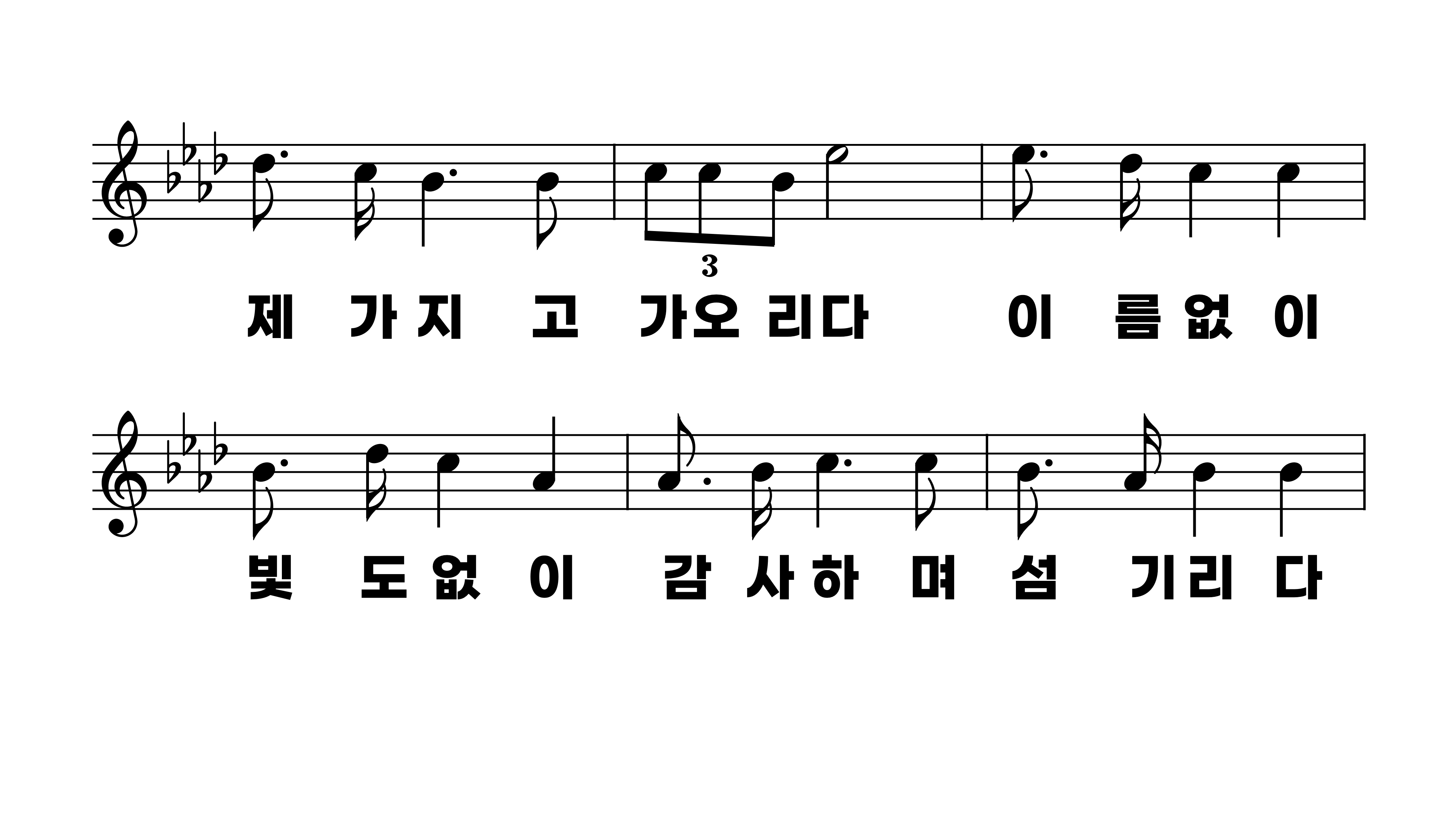 323장 부름 받아 나선 이 몸
1.부름받아나
2.아골골짝빈
3.존귀영광모
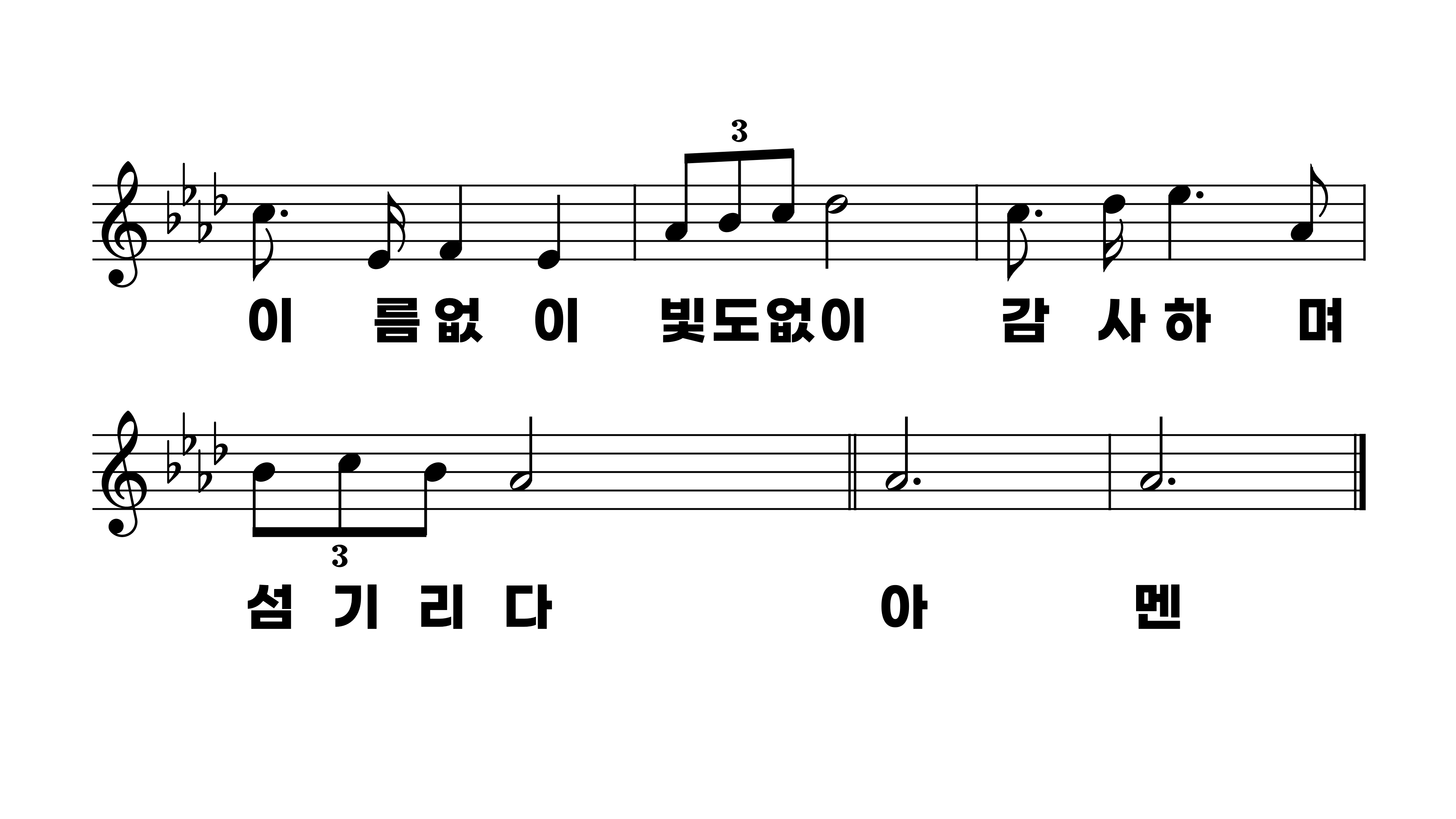 323장 부름 받아 나선 이 몸
1.부름받아나
2.아골골짝빈
3.존귀영광모